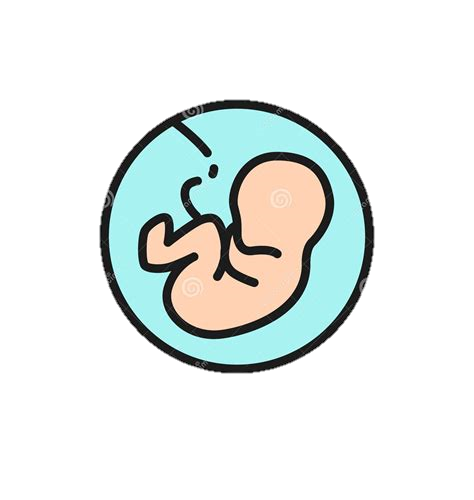 Anesthésie non-obstétricale de la femme enceinte
Per-opératoire
Post-opératoire
Prévention MAP
Pré-opératoire
Coelioscopie
Généralités
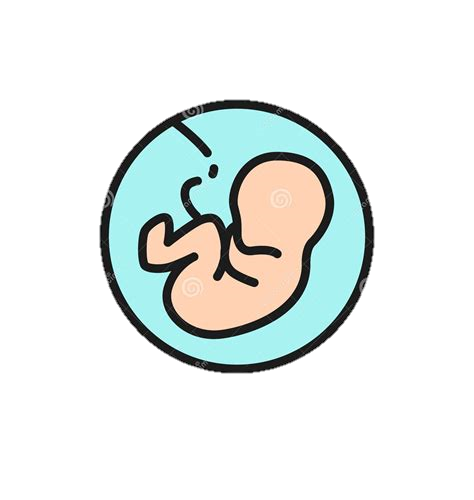 1. Généralités
2. Pré-opératoire
2.1 Gestion des voies aériennes
2.2 Induction
3. Per-opératoire
3.1 Entretien
3.2 Gestion hémodynamique
4. Post-opératoire
4.1 Réveil et monitorage
4.2 Antalgie
4.3 Prévention des NVPO
4.4 Risque thrombotique
5. Prévention de la MAP
6. Modalités de la coelioscopie
Per-opératoire
Post-opératoire
Prévention MAP
Pré-opératoire
Coelioscopie
Généralités
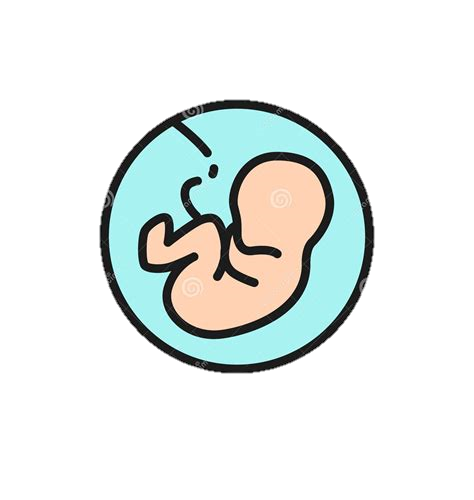 0,75 à 2% des grossesses


Sous estimation probable


RFE SFAR 2012 : 
Pas de dépistage systématique 
Selon interrogatoire (contraception et date des dernières règles) : HCG plasmatiques
Alors que vous êtes tranquillement en train de boire votre 7ème café de la journée pendant une garde bien calme, vous êtes appelé par l'interne d'anesthésie pour l'induction d'une femme enceinte à 18SA, pesant 80kg et mesurant 1,64m, sans antécédents devant être opérée d'une cholécystectomie programmée sous coelioscopie (la chirurgienne n’a pas voulu reporter l’intervention qui était vitale selon elle).
L'interne sait que vous avez assisté récemment à un super topo sur l'anesthésie non obstétricale chez la femme enceinte auquel il n'a pas pu assister et vous demande donc de l'aide pour l'induction (il n'a pas osé en parler au chef qui "réfléchit" dans sa chambre).
Voici les constantes de la patiente que l'interne à au moins eu le bon sens de scoper :
  - TA : 122/76mmHg (PAM 91mmHg)
  - FC 112 bpm
  - Sat : 99%
  - TOF 4/4 (la patiente se plaint d'une douleur au pouce...)
  - Température : 36,5°C
Que devez vous réaliser en préopératoire afin d’optimiser l’induction de votre patiente ?
A. Je ramène d’emblée un chariot d’intubation difficile en salle.B. Lors des manœuvres d’intubation trachéales, j’installe des lunettes d’oxygène à 15L/min.C. J’induis la patiente en décubitus latéral gauche.D. La dose de propofol sera au maximum de 160mg.E. Vous effectuez une induction en séquence rapide.
Per-opératoire
Post-opératoire
Prévention MAP
Pré-opératoire
Coelioscopie
Généralités
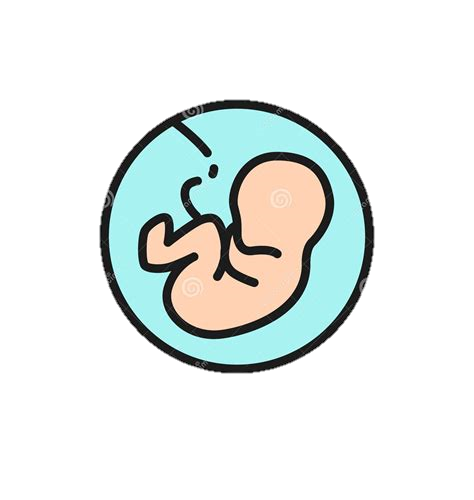 2.1 Gestion des voies aériennes :
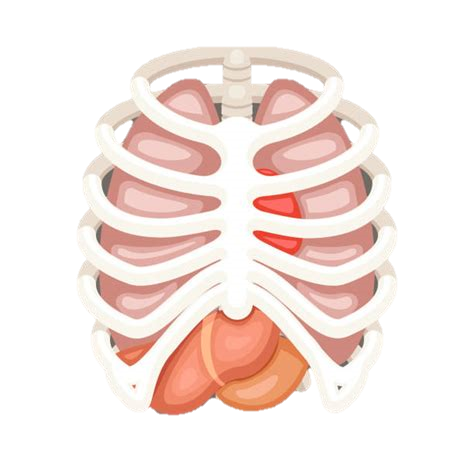 Physiologie :

Etat d’hypermétabolisme maternelle

Diminution de la CRF

Œdème des voies aériennes 

Prise de poids maternelle

Vidange gastrique non retardée
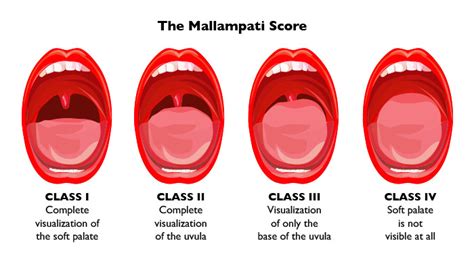 Per-opératoire
Post-opératoire
Prévention MAP
Pré-opératoire
Coelioscopie
Généralités
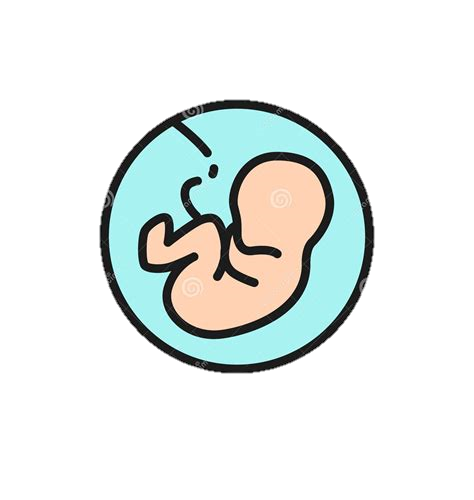 2.1 Gestion des voies aériennes :
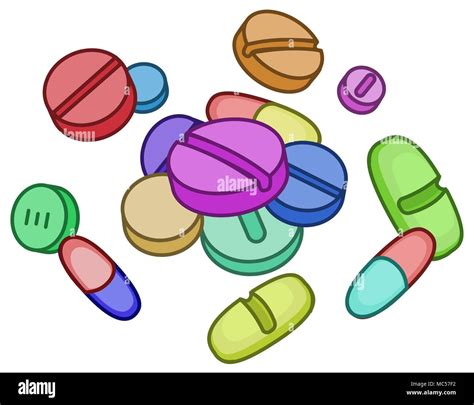 En pratique :
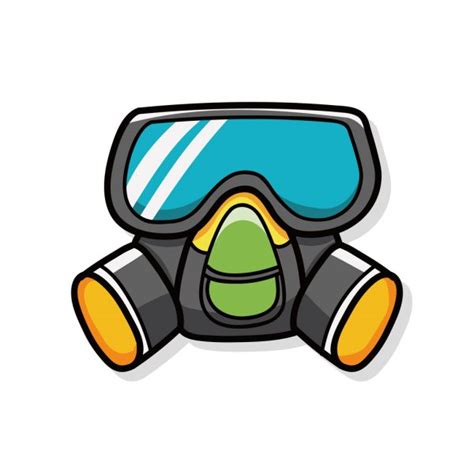 Augmentation du risque d’apnée :

      Préoxygénation en proclive

      Oxygénation apnéique 

      Manœuvres de recrutement
Risque syndrome de Mendelson :

      Ranitidine 2cp > 20 SA

      ISR > 20SA 

      +/- échographie gastrique
Risque d’intubation difficile :

      Laryngoscope manche court

      Sonde d’intubation ≤ 6,5

      Chariot d’IOT difficile
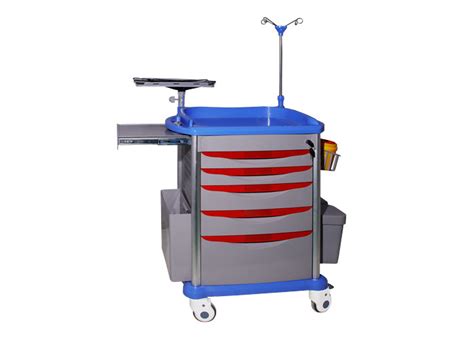 Per-opératoire
Post-opératoire
Prévention MAP
Pré-opératoire
Coelioscopie
Généralités
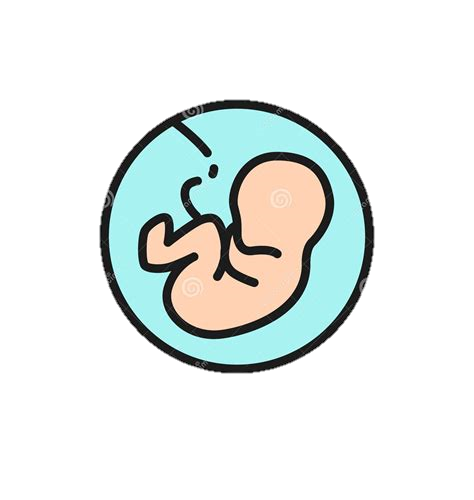 2.2 Induction:
Physiologie :

Modifications physiologiques : 
Activation des enzymes hépatiques 
Augmentation du débit cardiaque et donc de la perfusion rénal 

Modifications pharmacologiques : 
Attention à l’usage des prodrogues 
Augmentation de la clairance rénale et diminution de la concentration tissulaire 
La progestérone augmente l’efficacité des hypnotiques
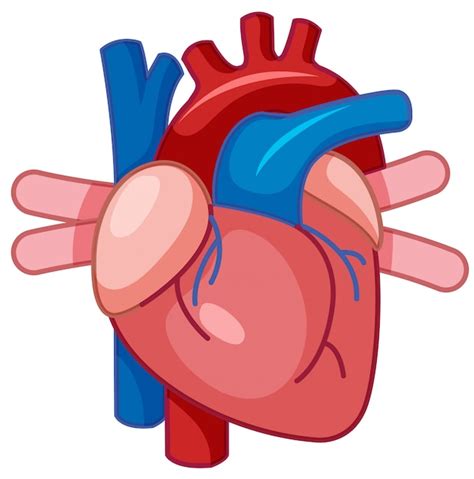 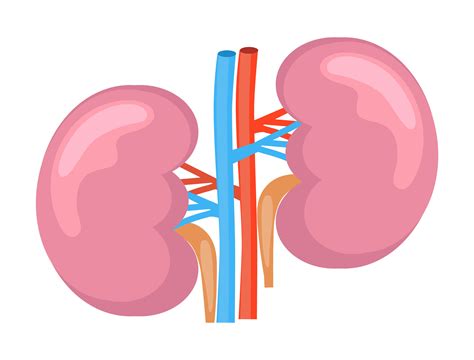 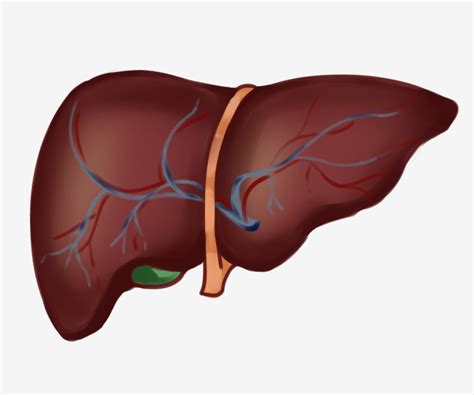 Per-opératoire
Post-opératoire
Prévention MAP
Pré-opératoire
Coelioscopie
Généralités
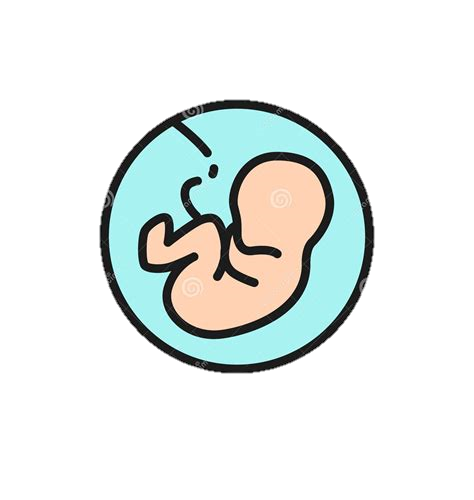 2.2 Induction:
En pratique :

Tous les agents anesthésiques passent la barrière hématoplacentaire mais ne sont pas tératogènes en dose unique

Hypnotiques :  
Thiopental         Pas de diminution des doses 
Propofol         Dose max à 2mg/kg
Kétamine et Etomidate = pas de données chez la femme enceinte

Curares :
Célocurine, mivacurium, atracrium et cisatracurium         Pas de modification des doses
Rocuronium = pas de données chez la femme enceinte
Per-opératoire
Post-opératoire
Prévention MAP
Pré-opératoire
Coelioscopie
Généralités
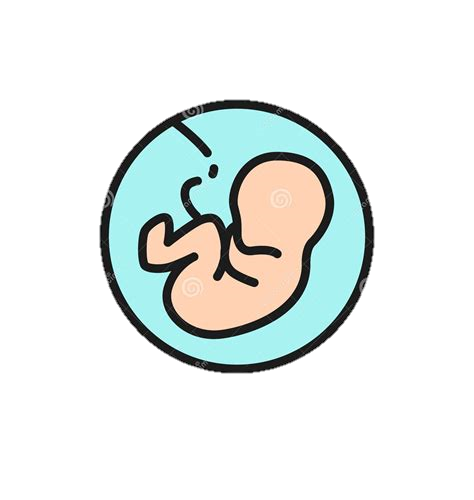 2.2 Induction:
En pratique :

Sufentanyl/remifentanil = pas de données chez la femme enceinte

Anesthésiques locaux         Diminution des doses d’environ 30%

Antibiotiques	    Réinjections fréquentes, ex ; céfazoline toutes les 3h
Vous avez décide d’induire la patiente avec une séquence classique en décubitus latéral gauche à 15°C.Après avoir demandé à l’interne de servir enfin à quelque chose et de vérifier si la sonde était bien fixée, la chirurgie peut enfin commencer. La chirurgienne, pressée de commencer après un temps d’attente très long (l’interne avait du mal à ventiler la patiente), murmure à peine « incision » enchainé d’un « insufflation »
Que devez vous réaliser en peropératoire afin d’optimiser la prise en charge de la patiente ?
A. Vous demander à la chirurgienne de garder des pressions d’insufflation inferieures à 15mmHg (même si elle râle…).B. Un BIS n’est pas nécessaire dans cette chirurgie plutôt courte.C. Je ventile la patiente en hypocapnie.D. Chez cette patiente la MAC sera augmentée de 30 à 40%.E. Vous trouvez pas que ce topo est génial ?
Per-opératoire
Post-opératoire
Prévention MAP
Pré-opératoire
Coelioscopie
Généralités
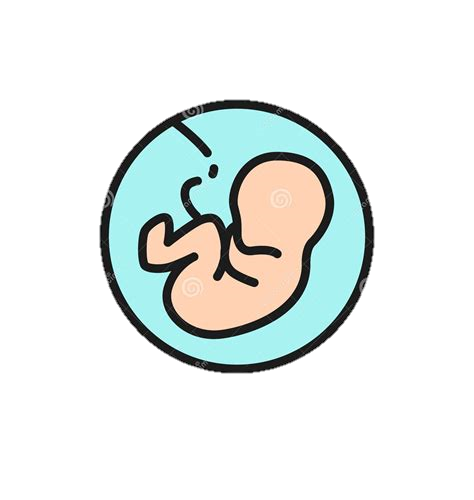 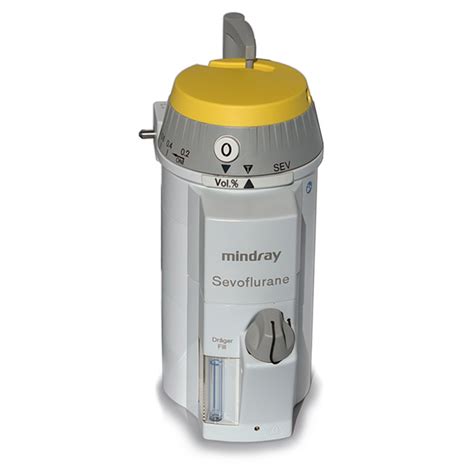 3.1 Entretien :
Physiologie :

Pas d’effet tératogène des gaz halogénés et du N2O

Augmentation du lavage alvéolaire en gaz et augmentation plus rapide de la FE

Augmentation du risque de mémorisation


En pratique :

Diminution de la MAC de 30 à 40%, BIS
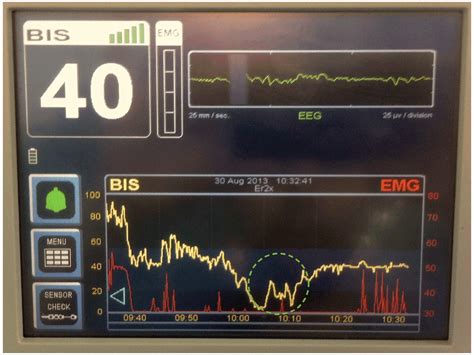 Per-opératoire
Post-opératoire
Prévention MAP
Pré-opératoire
Coelioscopie
Généralités
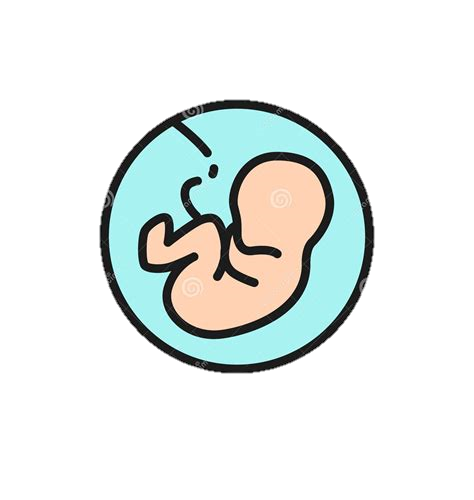 3.2 Gestion hémodynamique :
Physiologie :

Augmentation du DC

Diminution des RVP

Compression aortocave > 16SA

Absence d’autorégulation placentaire

 Hypoxémie maternelle à risque de vasoconstriction utéroplacentaire avec hypoxie/acidose fœtale
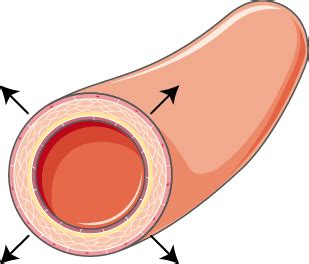 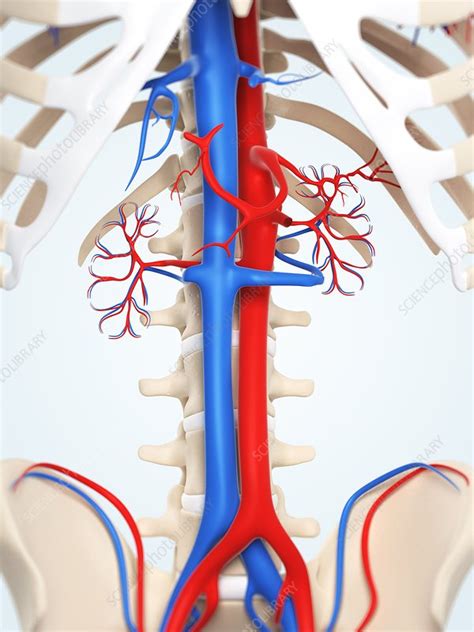 Per-opératoire
Post-opératoire
Prévention MAP
Pré-opératoire
Coelioscopie
Généralités
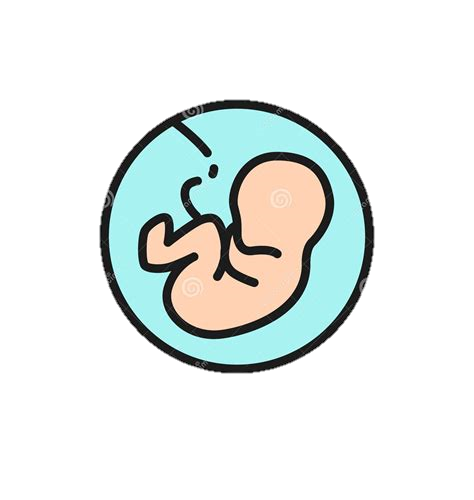 3.2 Gestion hémodynamique :
En pratique : 

L’augmentation du DC peut faire décompenser des pathologies cardiaques sous jacentes 

Toute modification hémodynamique maternelle retentit sur l’hémodynamique fœtale !!

La ventilation mécanique réduit le RV/DC

16SA = anesthésie générale avec inclinaison gauche de 10/15° avec contrôle tensionnel strict (amines +++) 

Ventilation en normocapnie
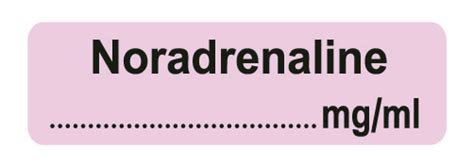 La chirurgie s’est bien passée malgré des « il pousse ton patient » (avec un TOF et un PTC à 0) sermonnés par la chirurgienne à 20min de l’intervention.La patiente sort en salle de SSPI après 1h d’intervention avec un TOF à 4/4 à 43%.
Que devez vous réaliser en postopératoire afin d’optimiser la prise en charge de votre patiente de votre patiente ?
A. Je peux prescrire 100mg LP 2 fois par jour de kétoprofène pendant 48h.                                                                                                      B. Je peux décurariser la patiente avec néostigmine + atropineC. En cas de douleur résistante aux paliers 1 , la prescription de tramadol est préférable à celle de néfopam
D. En cas de nausées gênantes je peux prescrire 4mg d’ondansétron (Zophren).E. J’appelle l’obstétricien afin d’avoir une surveillance échographique et éléctrotocographique du fœtus en postopératoire.
Per-opératoire
Post-opératoire
Prévention MAP
Pré-opératoire
Coelioscopie
Généralités
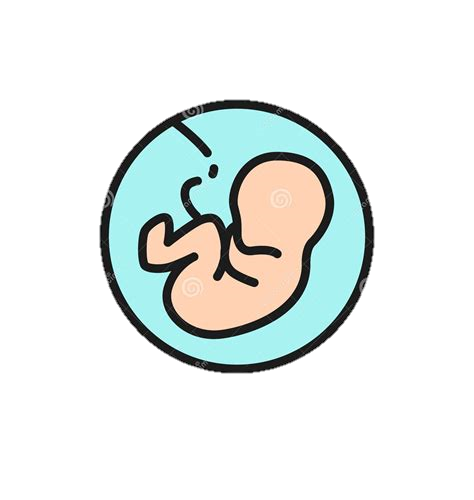 4.1 Réveil :
Physiologie :

Hyperventilation maternelle 

Problème d’inefficacité du sugammadex sur liaison avec progestérone ? 


En pratique :

      Réveil plus rapide

        Utilisation inchangée de l’atropine/néostigmine et sugammadex + TOF
Per-opératoire
Post-opératoire
Prévention MAP
Pré-opératoire
Coelioscopie
Généralités
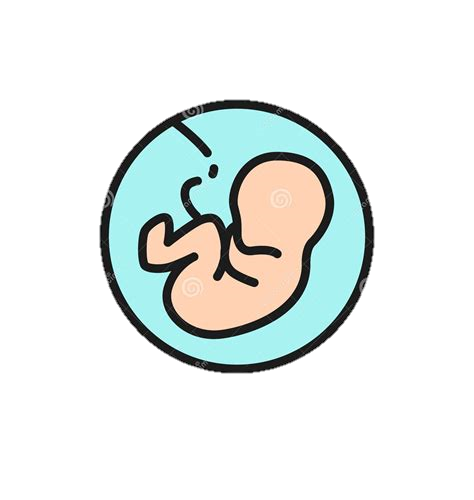 4.2 Antalgie :
En pratique :

Paracétamol 	    Pas de modifications

AINS          Utilisation possible de manière ponctuelle jusqu’à 24SA

Acupan           Pas de données, préférer le tramadol ou la codéine

Codéine/Tramadol          Pas de risque tératogène, utilisation possible 

Morphine 	Pas de risque tératogène, intérêt du PCA
Per-opératoire
Post-opératoire
Prévention MAP
Pré-opératoire
Coelioscopie
Généralités
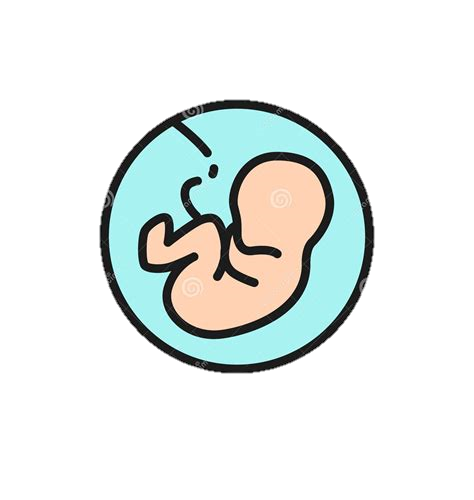 4.3 Prévention des NVPO :
En pratique :

Odansétron         CI avant 10SA, préférer le métoclopramide ou le dompéridone

Dexaméthasone         Pas de risque tératogène, utilisation possible
Per-opératoire
Post-opératoire
Prévention MAP
Pré-opératoire
Coelioscopie
Généralités
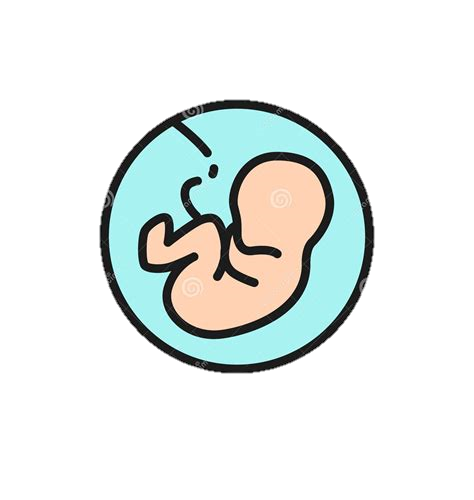 4.4 Risque thrombotique :
En pratique :

Héparines          Surveillance activité anti Xa et augmentation de la posologie

AVK        CI pendant toute la grossesse, préférer HNF ou HBPM 

AOD        pas de données chez la femme enceinte
Per-opératoire
Post-opératoire
Prévention MAP
Pré-opératoire
Coelioscopie
Généralités
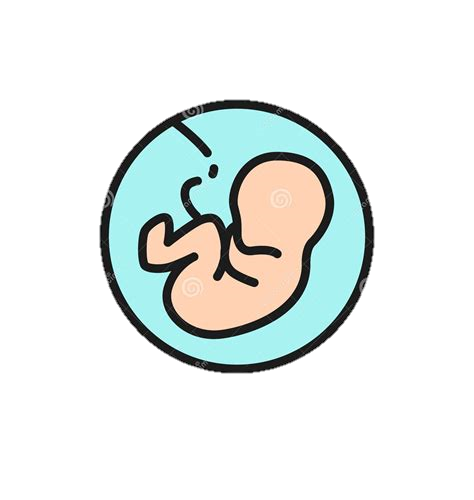 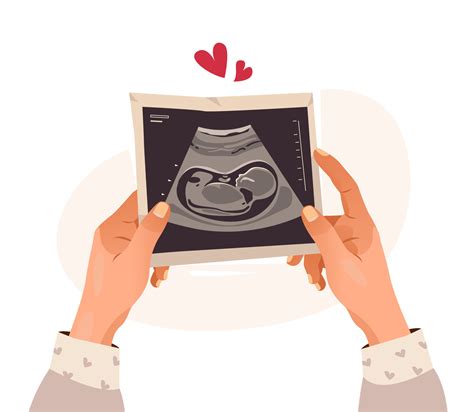 En pratique :

Préférer le 2eme trimestre pour une chirurgie non reportable
< 24 SA : 

Echographie pré et postopératoires
> 24 SA : 

    Echographie + enregistrement RCF/CU pré et postopératoire voire per opératoire
 Tocolyse par nifédipine 10mg toutes les 15min pendant 1h  ou nicardipine
     Corticothérapie de maturation pulmonaire fœtale
Per-opératoire
Post-opératoire
Prévention MAP
Pré-opératoire
Coelioscopie
Généralités
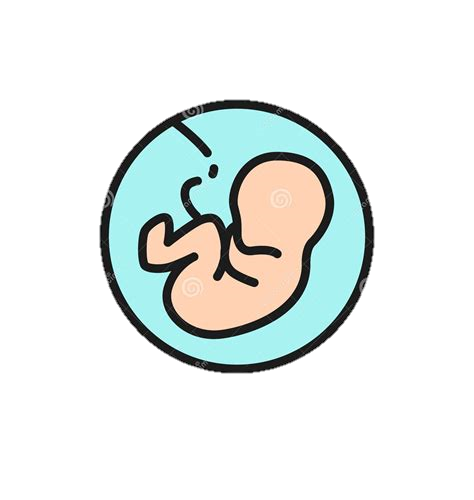 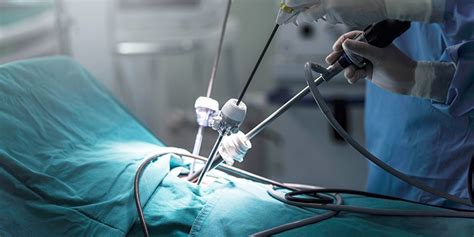 En pratique : 

Coelio < 26 SA 

Pression d’insufflation < 15mmHg 

Ventilation en normocapnie
Conclusion :
ALR >>> AG
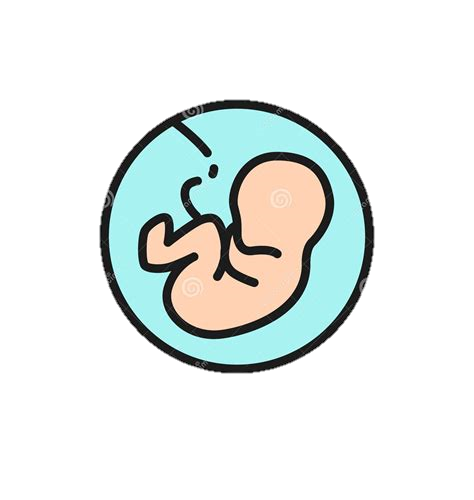 Réveil
Induction
Entretien
Stabilité HD (15° gauche, amines)
Ventilation en normocapnie
BIS
Surveillance échographique, RCF, CU pré et postopératoire
TOF
Tamponnement gastrique 
Préoxygénation en proclive et recrutement
Sonde d’IOT < 6,5
ISR > 20 SA
Chariot d’IOT difficile
Propofol = 2mg/kg
Morphiniques/Curares = pas de modifications
AL = diminuer doses de 30%
Diminution de la MAC de 30 à 40%
AINS CI > 24SA
Ondansétron CI < 10SA
Préférer Tramadol à l’acupan
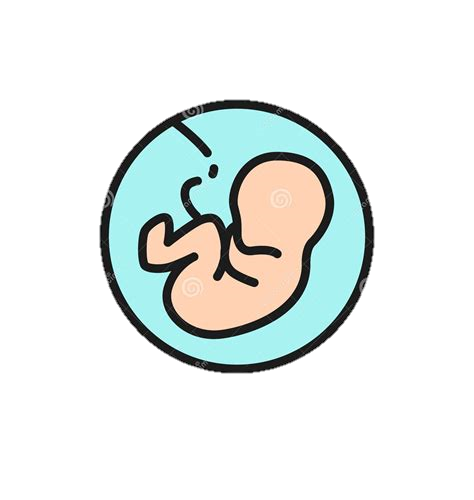 Sources :
MAPAR 2022

Centre de Référence sur les Agents Tératogènes: https://lecrat.fr 
Journée MonoThématique de la SFAR 2016: Sédation et anesthésie pour chirurgie non obstétricale MP Bonnet http://sfar.org/formations-sfar/portail-educationnel-jmt-2016/